К.Ю. Поляков
ЕГЭ по информатике:2016 и далее…
2
!
Вариабельность!
Структурные изменения в 2015-2016
удаление части А
сокращение количества задач
объединение простых задач (4, 6, 7, 9)
Цель: оставить больше времени на решение сложных задач.
язык Python
3
B1: двоичная система счисления
Сколько единиц в двоичной записи шестнадцатеричного числа 12F016.
1      2          F         0
12
102
11112
1 + 1 + 4 = 6
Укажите наименьшее число, двоичная запись которого содержит ровно три значащих нуля и три единицы. Ответ запишите в десятичной системе счисления
1000112 =  35
4
B1: двоичная система счисления
Сколько единиц в двоичной записи десятичного числа 1025?
«в лоб» – переводить…
1025 = 1024 + 1
     1024 = 100000000002
     1025 = 100000000012
	Ответ:  2
511?
511 = 512 - 1
       = 10000000002  - 1 = 1111111112
Ответ:  9
5
B1: двоичная система счисления
Сколько единиц в двоичной записи десятичного числа 999?
«в лоб» – переводить…
999 = 1023 – 16 – 8
     1023 = 1024 – 1 = 11111111112
	минус две единицы:  8
519?
519 = 512 + 7
512 = 10000000002         7 = 1112
плюс три единицы:  4
6
B1: системы счисления
Какое из указанных ниже чисел может быть записано в двоичной системе счисления в виде 1xxx10, где x может означать как 0, так и 1?

               1) 74      2) 38      3) 60      4) 47
1000102 = 34  N  1111102 = 62
1xxx10  делится на 2
1xxx10  не делится на 4
остаток от деления на 4
7
B2: логические функции
Даны две логические функции F и G от 5 одинаковых переменных. В их таблицах истинности 5 одинаковых строк, причём в 3 из них обе функции равны 1. При скольких комбинациях переменных 
функция F∙G равна 0 (равна 1)
функция F+G равна 0 (равна 1)
всего 25 = 32 строки
для 3-х: F = G = 1  F∙G = 1, F+G = 1
для 2-х: F = G = 0  F∙G = 0, F+G = 0
для 27: {F,G} = {0,1} или {1,0}
                   F∙G = 0, F+G = 1
8
!
Все варианты – простые И или ИЛИ!
B2: логические функции
«в лоб» – подставлять в формулы…
если все «ИЛИ»  один ноль
     проверяем строку, где F = 0  
         x2 без инверсии, x8 с инверсией 
если все «И»  одна единица
9
B2: логические функции
Задана таблица функции                           . Определите, в каких столбцах x, y и z.
z
y
x
1
0
0
Ответ: zyx
10
B2: логические функции
Задана таблица функции                           . Определите, в каких столбцах x, y и z.
z
y
x
Ответ: zyx
11
B2: логические функции
Задана таблица функции                           . Определите, в каких столбцах x, y и z.
a
z
b
y
c
x
Ответ: zyx
12
B2: логические функции
Задана таблица функции                                          . Определите, в каких столбцах x, y и z.
z
x
y
1
0
0
1
Ответ: zxy
13
!
При Z = 0 только   одна единица   (x = 1, y = 0)!
B2: логические функции
Задана таблица функции                                          . Определите, в каких столбцах x, y и z.
z
x
y
0
1
0
0
1
0
1
Ответ: zxy
14
B3: весовые матрицы графов
матрица несимметричная (орграф)
две дороги с односторонним движением
«сколько есть дорог проходящих через N пунктов?» 
«…  не менее, чем через N пунктов?»
15
B3: весовые матрицы графов
Определить длину дороги между В и Е.
Б
Д
Е
К
А
В
степень 4
степень 5
Г
степени вершин
Ответ: 20
16
B3: весовые матрицы графов
Б
Определить длину дороги между A и Д.
степень 3
Г
В
А
К
Е
Д
степень 3
степени вершин
Ответ: 46
17
B4-1: табличные базы данных
сколько потомков (детей, внуков, правнуков…) у X?
сколько предков X есть в таблице?
найдите дедушку по материнской линии
24
34
25
57
35
42
23
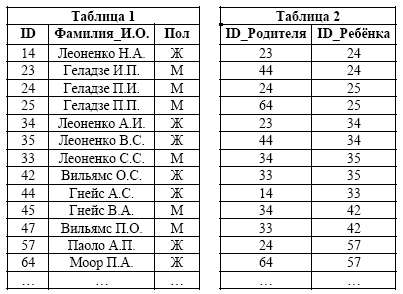 18
B5: кодирование и декодирование
Сообщения, содержат буквы П, О, С, Т; используется двоичный код, допускающий однозначное
декодирование. Кодовые слова: 
           Т: 111, О: 0, П: 100.
Укажите кратчайшее кодовое слово для буквы С, при котором код будет допускать однозначное декодирование. Если таких кодов несколько, укажите
код с наименьшим числовым значением.
1
0
1
О
1
0x   10    11
0
1
0
0xx    101    110
0
1
Т
П
19
B5: кодирование и декодирование
Сообщения содержат три гласные буквы: А, Е, И – и пять согласных букв: Б, В, Г, Д, К. Буквы кодируются префиксным кодом. Известно, что все кодовые слова для согласных имеют одну и ту же длину, и
          А –1, Е – 01, И – 001. 
Какова наименьшая возможная длина кодовых слов для согласных букв?
5 согласных букв   3 бита
4 бита
5 бит
6 бит
4: 1xx
2: 01x
1: 001
0
1
0
1
А
0
1
Е
свободны: 000
000x
000xx
000xxx
1
2
4
8
И
20
!
На шаге 2 добавляется 0   2!
B6-1: автомат
чётность восстановлена!
Вход: натуральное число N. 
В конец двоичной записи дописывается бит чётности
     (сумма цифр mod 2).
2. К полученной строке дописывается ещё бит чётности.
    Укажите наименьшее число, для которого в результате    
    выполнения этого алгоритма получится число     больше 125.
Должны получить чётное = 126 или 128 или …
После div 2 должна сохраниться чётность!
126 / 2 = 63 = 1111112 :  – 6 единиц, чётность
Ответ:
31
21
B6-1: автомат
Укажите наименьшее число, для которого в результате    
 выполнения этого алгоритма получится число  больше 137.
Должны получить чётное = 138, 140, 142, …
После div 2 должна сохраниться чётность!
138 / 2 = 69 = 10001012 :  – 3 единицы, нечётность
140 / 2 = 70 = 10001102 :  – 3 единицы, нечётность
142 / 2 = 71 = 10001112 :  – 4 единицы, чётность
Ответ:
35
22
B10: комбинаторика
Сколько есть 5-буквенных слов, в которых есть только буквы П, И, Р, причём буква П появляется ровно 1 раз.
П****  24 = 16 слов
*П***
Ответ: 16· 5 = 80.
**П**
***П*
****П
23
!
Поразрядная конъюнкция!
B12: адресация в сетях
IP-адрес     224.128.112.142 
Адрес сети 224.128.64.0. 
Чему равен третий слева байт маски?
*.*.112.*
не забываем про старшие единицы!
*.*.64.0
192
маска: 110000002 = 192
112 = 011100002
64 = 010000002
24
B12: адресация в сетях
IP-адрес     111.81.208.27 
Адрес сети 111.81.192.0. 
Каково минимальное значение третьего слева байта маски?
208 = 110100002
*.*.208.*
*.*.192.0
192 = 110000002
маска: 111000002
маска: 110000002
192
25
B14: Чертёжник
сместиться на (–3, –3)
ПОВТОРИ N РАЗ
  сместиться на (a, b)
  сместиться на (27, 12)
КОНЕЦ ПОВТОРИ
сместиться на (–22, -7)
наименьшее N > 1
наибольшее N
все возможные N
сумма всех N
N = общий делитель(25,10)
26
!
За 4 шага    убрали    8 восьмёрок!
B14: Редактор
заменить(v,w)
 нашлось(v)
ПОКА нашлось (222) ИЛИ нашлось (888)
  ЕСЛИ нашлось (222)
    ТО заменить (222, 8)
    ИНАЧЕ заменить (888, 2)
Каков результат обработки строки 88888…8 ?
888888888…8
68
2
2
2
8
8888  28
68 - 8·8 = 4
27
B15: количество путей в графах
Сколько существует различных путей из города А в город Л, не проходящих через B?
Д
И
Б
Ж
В
А
Л
Г
Е
К
28
B15: количество путей в графах
Сколько существует различных путей из города А в город Л, проходящих через Д?
Д
И
Б
Ж
В
А
Л
Г
Е
К
29
B15: количество путей в графах
Сколько существует различных путей из города А в город Л, проходящих через Д?
Д
И
Б
Ж
В
А
Л
Г
Е
К
30
B16: системы счисления
Сколько единиц содержится в двоичной (троичной, …) записи числа X?
10N = 100…0
10N-1 = 99…9
N
N
2N = 100…02
2N-1 = 11…1
N
N
3N = 100…03
3N-1 = 22…2
N
N
31
B16: системы счисления
2N – 2M = 2M · (2N-M – 1)
= 100…02 · 11…12
N-M
M
= 11…100…02
N-M
M
32
B16: системы счисления
Сколько единиц содержится в двоичной записи числа (24400–1)·(42200+2)?
(24400–1)·(42200+2) = (24400–1)·(24400+1+1)
            = (24400–1)·(24400+1) + 24400–1
            = 28800 – 1 + 24400–1
            = 28800 + 24400 – 21
1
4399
4400
1 + 4399 = 4400
33
B16: системы счисления
Сколько единиц содержится в двоичной записи значения числа 8148 – 4123 + 2654 – 17?
8148 = 2444
4123 = 2246
2654 
17 = 32 – 15 
     = 25 – 24 + 20
2654 + 2444 – 2246 – 25 + 24 – 20
1
198
2246 – 25 + 24 – 20
197
241
4
443
1 + 197  + 241 + 4 = 443
34
B16: системы счисления
Сколько единиц содержится в двоичной записи значения числа 8148 – 4123 + 2654 – 17?
8148 = 2444
4123 = 2246
2654 
17 = 16 + 1 
     = 24 + 20
2654 + 2444 – 2246 – 24 – 20
2444 – 2246 – 24 – 20
1
444
– 2
443
1 + 444 – 2 = 443
35
B16: системы счисления
Сколько двоек содержится в троичной записи значения числа 9118 + 3123 – 27?
9118 = 3236
27 = 33
3236 + 3123 – 33
1
120
двоек
36
B17: запросы в поисковых системах
A = США        B = Япония | Китай
A & B
A
B
NА | B = NA + NB – NA & B
240
NA = 450 – 260 + 50 = 240
37
B18: логические операции, множества
P = [37; 60] и Q = [40; 77]. Укажите наименьшую возможную длину такого отрезка A, что выражение
тождественно истинно, то есть равно 1 при любом значении переменной х.
37
20
x
40
60
77
38
B18: логические операции, множества
Множество А: натуральные числа. Выражение
(x  {2, 4, 6, 8, 10, 12}) → (((x  {4, 8, 12, 116})                         ¬(x  A)) → ¬(x  {2, 4, 6, 8, 10, 12}))
истинно при любом значении х. Определите наименьшее возможное значение суммы элементов множества A.
 = 24
39
B18: логические операции, множества
"&" – побитовая конъюнкция (И). Выражение
(x & 49  0)  ((x & 33 = 0)    (x & A  0))
истинно при любом натуральном  х. Определите наименьшее возможное значение A.
[Speaker Notes: А почему не использовать ≠ вместо <> ?]
40
B18: логические операции, множества
"&" – побитовая конъюнкция (И). Выражение
(x & 49  0)  ((x & 33 = 0)    (x & A  0))
истинно при любом натуральном  х. Определите наименьшее возможное значение A.
x & 49
номер бита	      5  4   3  2  1  0
     49 = 110001
      X = abcdef
 X & 49 = ab000f
x & 49 = 0
 все биты {5, 4, 0} нулевые
x & 49  0
 среди битов {5, 4, 0} есть ненулевые
41
?
!
Что из этого следует?
Бит 4 ненулевой!
B18: логические операции, множества
"&" – побитовая конъюнкция (И). Выражение
(x & 49  0)  ((x & 33 = 0)    (x & A  0))
истинно при любом натуральном  х. Определите наименьшее возможное значение A.
P:   x & 49  0
 среди битов {5, 4, 0} есть ненулевые
x & 33 = 0
 все биты {5, 0} нулевые
номер бита	      5  4   3  2  1  0
     33 = 100001
Amin =  24 = 16
42
B18: логические операции, множества
"&" – побитовая конъюнкция (И). Выражение
(x & A  0)  ((x & 20 = 0)    (x & 5  0))
истинно при любом натуральном  х. Определите наибольшее возможное значение A.
43
!
Биты {4, 2, 0} в x нулевые!
B18: логические операции, множества
"&" – побитовая конъюнкция (И). Выражение
(x & A  0)  ((x & 20 = 0)    (x & 5  0))
истинно при любом натуральном  х. Определите наибольшее возможное значение A.
x & 20 = 0
 все биты {4, 2} нулевые
x & 5 = 0
 все биты {2, 0} нулевые
Они обнулят биты числа при &!
Amax =  24 + 22 + 20 = 21
44
B19: обработка массивов
Массив с индексами от 0 до 9. 
    c:= 0;
    for i:= 1 to 9 do
      if A[i-1] < A[i] then begin
        c:= c + 1;
        t:= A[i];
        A[i]:= A[i-1];
        A[i-1]:= t
      end;
Какое значение будет иметь переменная «c»?
перестановка пары при сортировке пузырьком
45
B19: обработка массивов
6  9  7  2  1  5  0  3  4  8
1) 9  6  7  2  1  5  0  3  4  8
2) 9  7  6  2  1  5  0  3  4  8
3) 9  7  6  2  5  1  0  3  4  8
4) 9  7  6  2  5  1  3  0  4  8
5) 9  7  6  2  5  1  3  4  0  8
6) 9  7  6  2  5  1  3  4  8  0
с = 6
46
B19: обработка массивов
Массив с индексами от 0 до 9. 
    c:= 0;
    for i:= 1 to 9 do
      if A[i] < A[0] then begin
        c:= c + 1;
        t:= A[i];
        A[i]:= A[0];
        A[0]:= t
      end;
Какое значение будет иметь переменная «c»?
перестановка пары
4 7 3 8 5 0 1 2 9 6
с = 2
4 7 3 8 5 0 1 2 9 6
3 7 4 8 5 0 1 2 9 6
47
B19: обработка массивов
Массив с индексами от 0 до 10. 
    s:=0;
    n:=10;
    for i:=0 to n-1 do begin
       s:=s+A[i]-A[i+1]
     end; 
В массиве находились трёхзначные натуральные числа. Какое наибольшее значение может иметь «s»?
s:=A[0]-A[1]+A[1]-A[2]+A[2]-...
   +A[7]-A[8]+A[8]-A[9]+A[9]-A[10]
max = 999 – 100 = 899
[Speaker Notes: Может, сначала разобрать случай без удвоения (A[i] – A[i-1] )?]
48
B19: обработка массивов
Массив с индексами от 0 до 10. 
    s:=0;
    n:=10;
    for i:=0 to n-2 do begin
       s:=s+A[i]-A[i+2]
     end; 
В массиве находились трёхзначные натуральные числа. Какое наибольшее значение может иметь «s»?
s:=A[0]-A[2]+A[1]-A[3]+A[2]-...
   +A[6]-A[8]+A[7]-A[9]+A[8]-A[10]
1798
max = 999 + 999 – 100 – 100 = 1798
49
!
Минимум и максимум!
B20: циклы и условия («узнай алгоритм»)
Укажите наименьшее пятизначное число x, при котором будет напечатано сначала 6, а потом 3.
a := 0;
b := 10;
readln(x);
while x > 0 do begin
  y := x mod 10;
  x := x div 10;
  if y > a then a := y;
  if y < b then b := y;
end;
writeln(a);
writeln(b);
33336
{ максимальная цифра }
{ минимальная цифра }
50
!
Алгоритм Евклида!
B20: циклы и условия
Укажите наименьшее число x, большее 100, при котором будет напечатано 26.
var x, L, M: integer;
begin
  readln(x);
  L := x; M := 65;
  if L mod 2 = 0 then 
    M := 52;
  while L <> M do
    if L > M then
      L := L - M
    else
      M := M – L;
  writeln(M);
end.
x нечётное: НОД(x,65) = 26
x чётное: НОД(x,52) = 26
x делится на 26, 
   не делится на 52!
104
НОД(104,52) = 52
130
Ответ:
51
?
Для k = 30?
B21: циклы и процедуры
Найдите число различных значений k, при которых программа выдаёт тот же ответ, что и при k = 36.
function f(n: longint): longint;
begin
  f:= n*(n-1)+10
end;
…
readln(k);
i:= 0;
while f(i) < k do
  i:= i + 1;
writeln(i);
36
Останов: f(i) >= k
31 … 40
10
23 … 30
8
52
B21: циклы и процедуры
Найдите число различных значений k, при которых программа выдаёт тот же ответ, что и при k = 36.
function f(n: longint): longint;
begin
  f:= n*(n-1)+10
end;
…
readln(k);
i:= 0;
while f(i) < k do
  i:= i + 1;
writeln(i);
Останов: 
f(i-1) < k <= f(i)
(i-1)*(i-2)+10 < k <= i*(i-1)+10
i2-3i+12 < k <= i2-i+10
i=6: 30 < k <= 40
31 … 40
10
Ответ:
53
B21: циклы и процедуры
Найдите наименьшее значение k, при котором программа выдаёт тот же ответ, что и при k = 10.
def f(n):
  return n*n*n
def g(n):
  return 2*n+3
k = int(input())
i = 1
while f(i) < g(k):
  i+=1
print (i)
Останов: 
f(i-1) < g(k) <= f(i)
(i-1)3 < 2k+3 <= i3
k=10: (i-1)3 < 23 <= i3
i=3
8 < 2k+3 <= 27
3
Ответ:
3 … 12
54
B22: программы для исполнителей
прибавь 1
умножь на 2
Сколько существует программ, для которых из числа 2
получается число 29 и при этом траектория вычислений содержит число 14 и не содержит числа 25?
N нечётное
Рекуррентная формула:
N чётное
новый старт
сюда нельзя
55
?
?
Что считает?
Когда работает    верно?
C24: исправление ошибок
Считывается натуральное число x, нужно найти количество значащих цифр в его двоичной записи.
readln(x);
c:= 0;
while x > 0 do begin
  c:= c + x mod 2;
  x:= x div 10
end;
writeln(c)
Только для x=1
неверное начальное значение
неверное условие цикла
неверное изменение переменных
 неверный вывод
56
?
Когда работает    верно?
C24: исправление ошибок
Нужно написать программу, которая выводит на экран максимальную цифру числа, кратную 3. Если в числе нет цифр, кратных 3, требуется на экран вывести «NO».
-1
readln(N);
maxDigit := N mod 10;
while N > 0 do begin
  digit := N mod 10;
  if digit mod 3 = 0 then
    if digit > maxDigit then
      maxDigit := digit;
  N := N div 10;
end;
if maxDigit = 0 then  writeln('NO')
else writeln(maxDigit);
последняя цифра делится на 3
находим максимум
-1
57
С27: сложная задача на программирование
Для заданной последовательности неотрицательных целых чисел необходимо найти максимальное произведение двух её элементов, номера которых различаются не менее чем на 8. Количество элементов последовательности не превышает 10000.
Задача А (2 балла). O(N2) по времени, O(N) по памяти.
Задача Б (3 балла). O(N) по времени, O(N) по памяти.
Задача Б (4 балла). O(N) по времени, O(1) по памяти.
58
С27: сложная задача на программирование
Задача А (2 балла). Данные хранятся в массиве.
var N: integer;
    a: array[1..10000] of integer;
    i, j, max: integer;
begin
  readln(N);
  for i:=1 to N do read(a[i]);
  max:= -1;
  for i:= 9 to N do 
    for j:= 1 to i-8 do 
      if (a[j]*a[i] > max) then 
         max := a[j]*a[i];
  writeln(max)
end.
59
С27: сложная задача на программирование
Задача Б (3 балла). Данные в массиве,  время O(N).
i-8
i
a[i]
m
накапливать!
max:= 0;
m:= 0;
for i:= 9 to N do begin
  if a[i-8] > m then m := a[i-8];
  if m*a[i] > max then max := m*a[i];
end;
60
!
Это очередь!
С27: сложная задача на программирование
Задача Б (4 балла). Память O(1),  время O(N).
i-8
i
храним в массиве
x
var a: array[1..8] of integer;
Начальное заполнение массива:
for i:=1 to 8 do read(a[i]);
Продвижение:
for i:=1 to 7 do 
  a[i]:=a[i+1];
a[8]:= x;
61
С27: сложная задача на программирование
Задача Б (4 балла). Память O(1),  время O(N).
a[1]
x
const d = 8; { сдвиг }
... { уже прочитали первые d штук }
max:= 0;
m:= 0;
for i:=d+1 to N do begin
  read(x);
  if a[1] > m then m:= a[1];
  if m*x > max then max:= m*x;
  for j:=1 to d-1 do  
    a[j]:= a[j+1];
  a[d]:= x;
end;
62
С27: сложная задача на программирование
Задача Б (4 балла). Без сдвига (очередь-кольцо).
i
0
N-1
k
0
7
a
a[i mod d]:= data[i];
9
10
11
12
for i:=0 to d-1 do read(a[i]);
for i:=d to N-1 do begin
  read(x);
  k:= i mod d;
  if a[k] > m then m := a[k];
  if m*x > max then max := m*x;
  a[k]:=x;
end;
63
С27: сложная задача на программирование
Вычислить максимальное чётное произведение двух показаний, между моментами передачи которых прошло не менее 8 минут.
x
поддерживаем
максимальное из всех
максимальное чётное
храним в массиве
(очередь)
x
чётное  чётное * любое
    чётное  любое  * чётное
64
С27: сложная задача на программирование
for i:=d to N-1 do begin
  read(x);
  k:= i mod d;
  if a[k] > m then m := a[k];
  if ((a[k] mod 2 = 0) and 
      (a[k] > mEven)) then mEven:= a[k];
  if x mod 2 = 1 then begin
     if mEven*x > max then 
       max := mEven*x;
  end
  else 
    if m*x > max then max := m*x;
  a[k]:=x;
end;
максимальное чётное
получено нечётное
получено чётное
65
!
Вариабельность!
Выводы
66
Конец фильма
ПОЛЯКОВ Константин Юрьевич
д.т.н., учитель информатики
ГБОУ СОШ № 163, г. Санкт-Петербург
kpolyakov@mail.ru